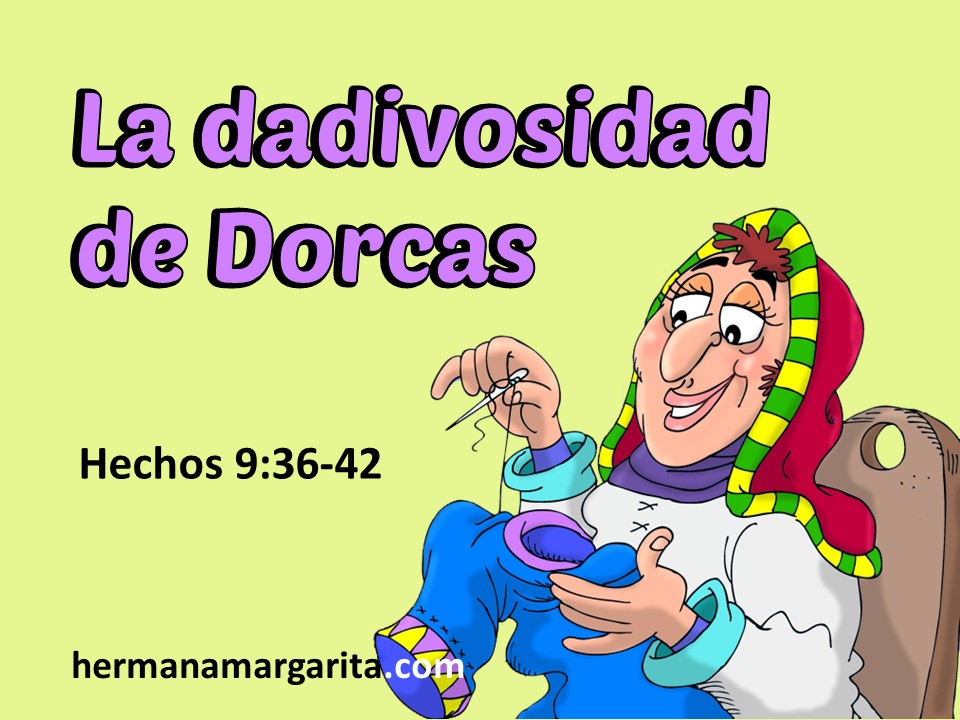 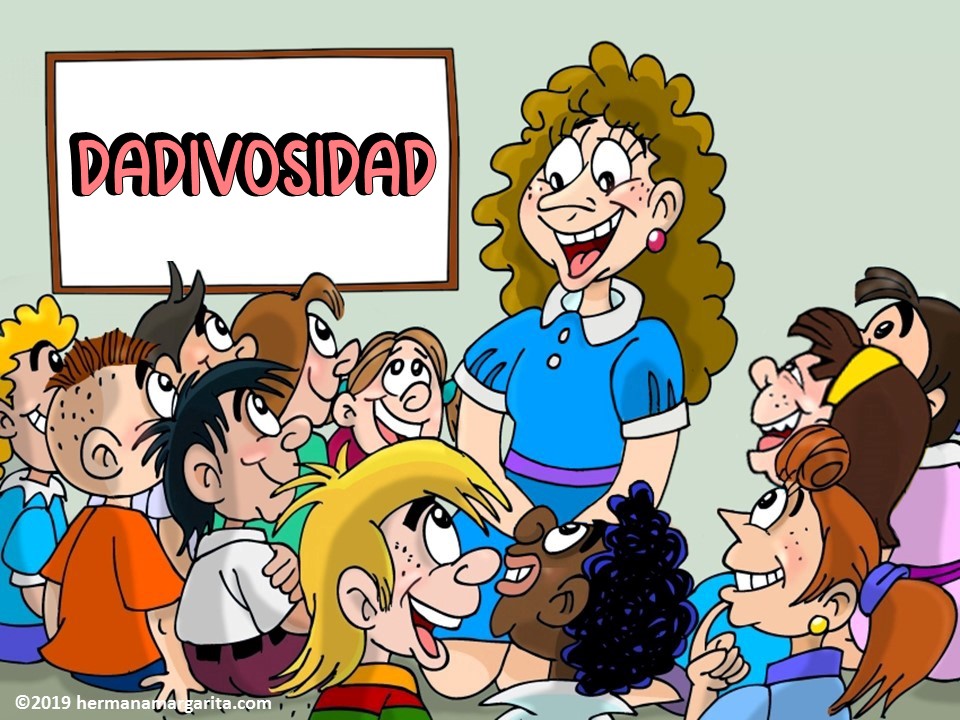 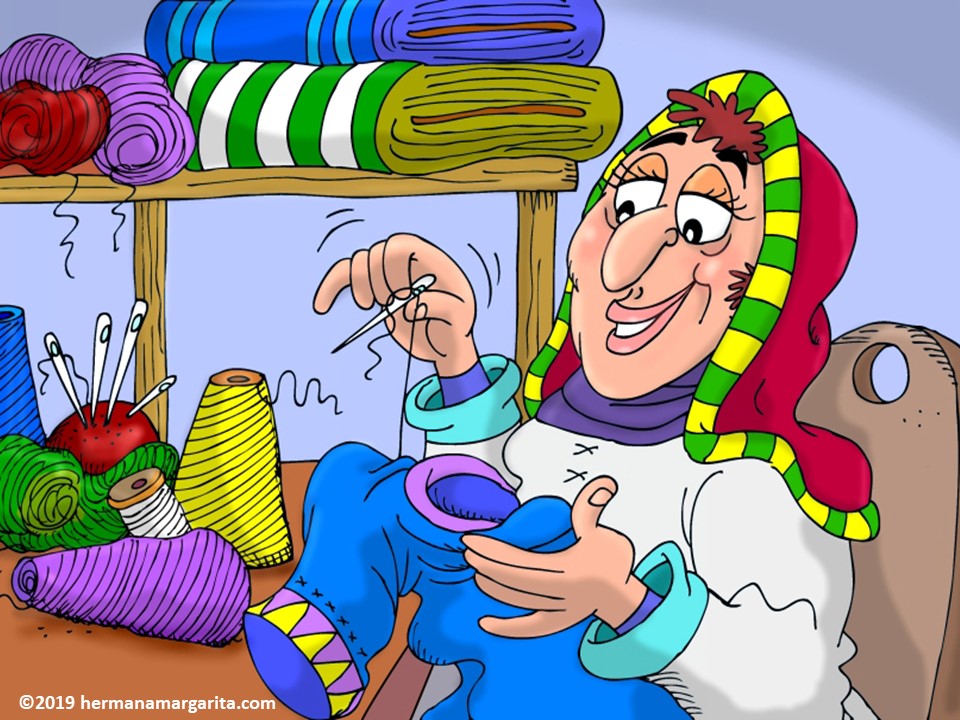 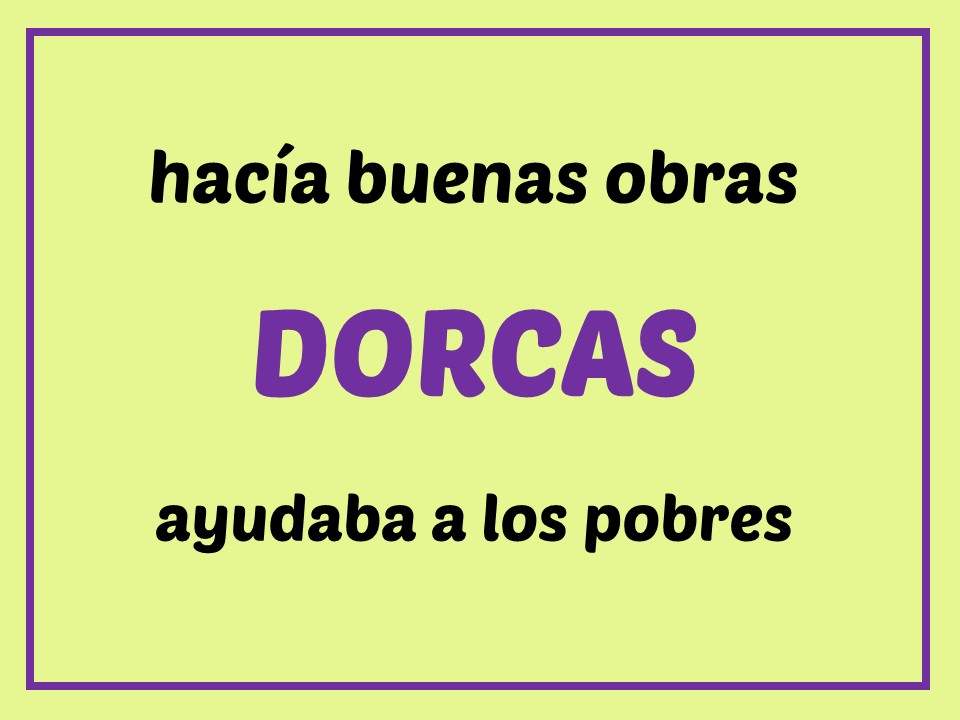 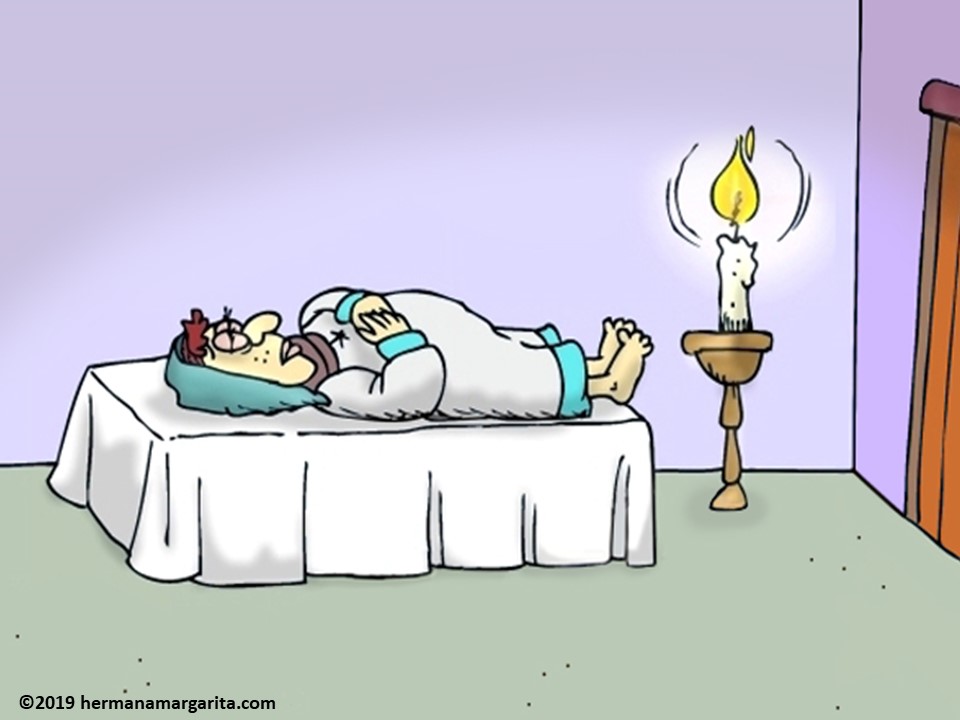 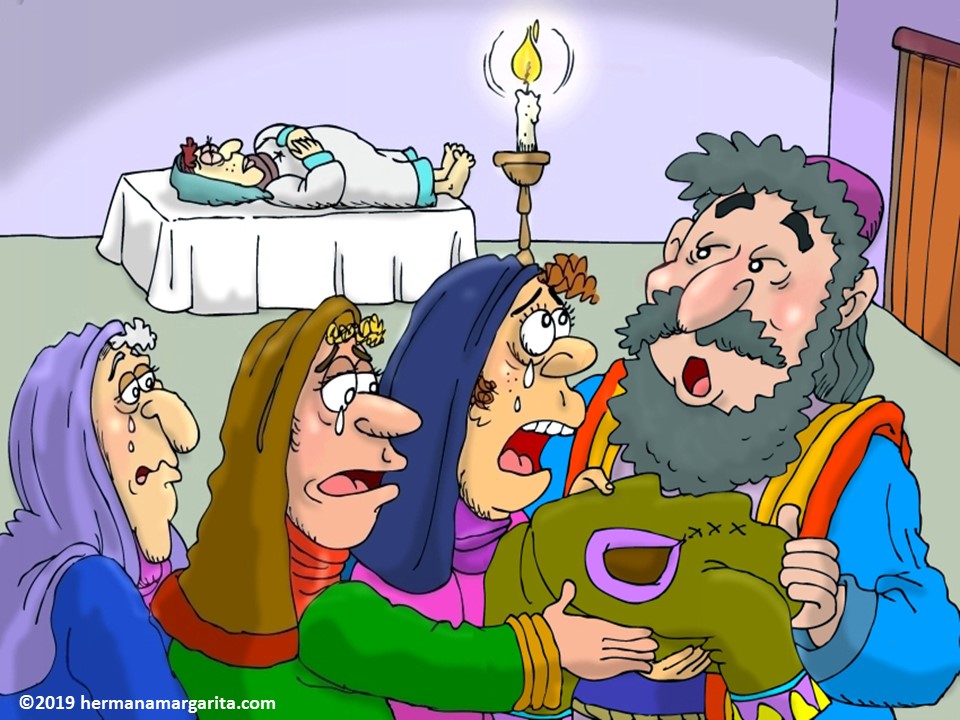 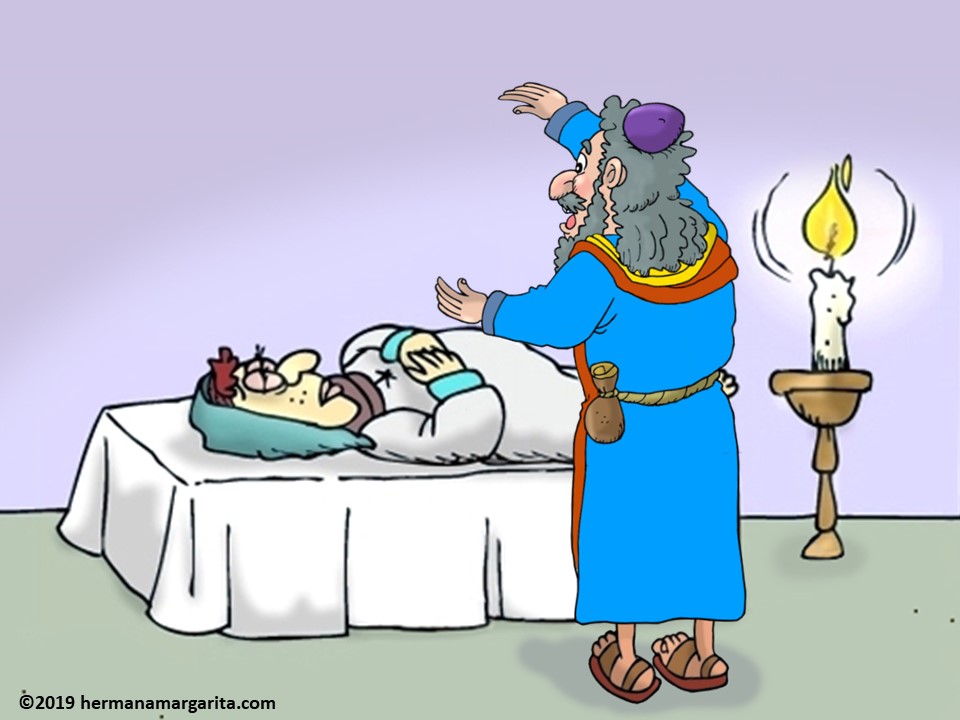 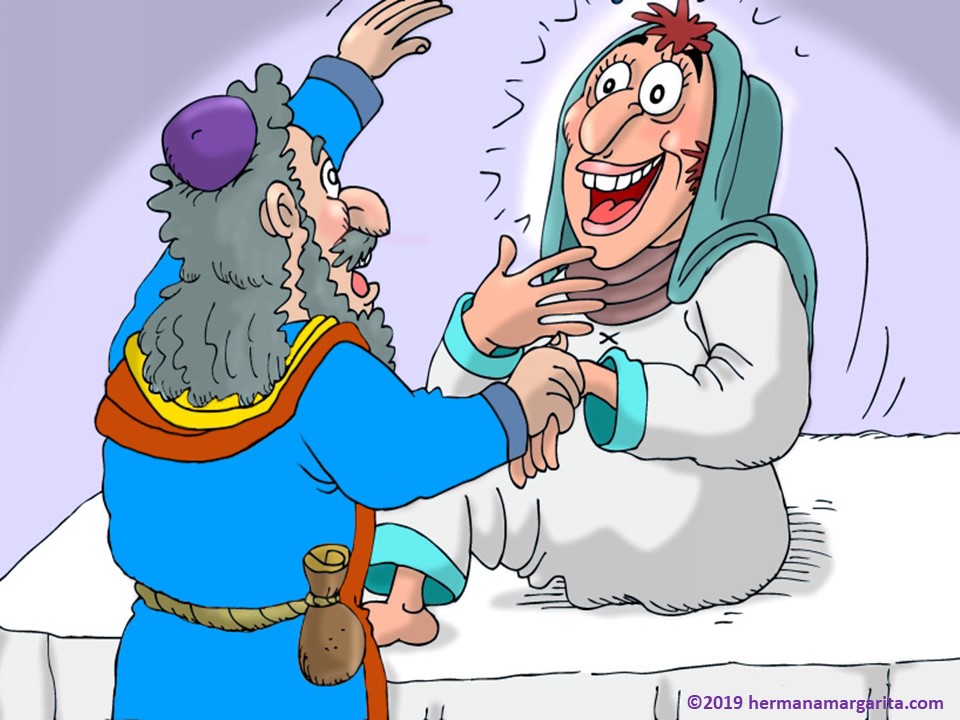 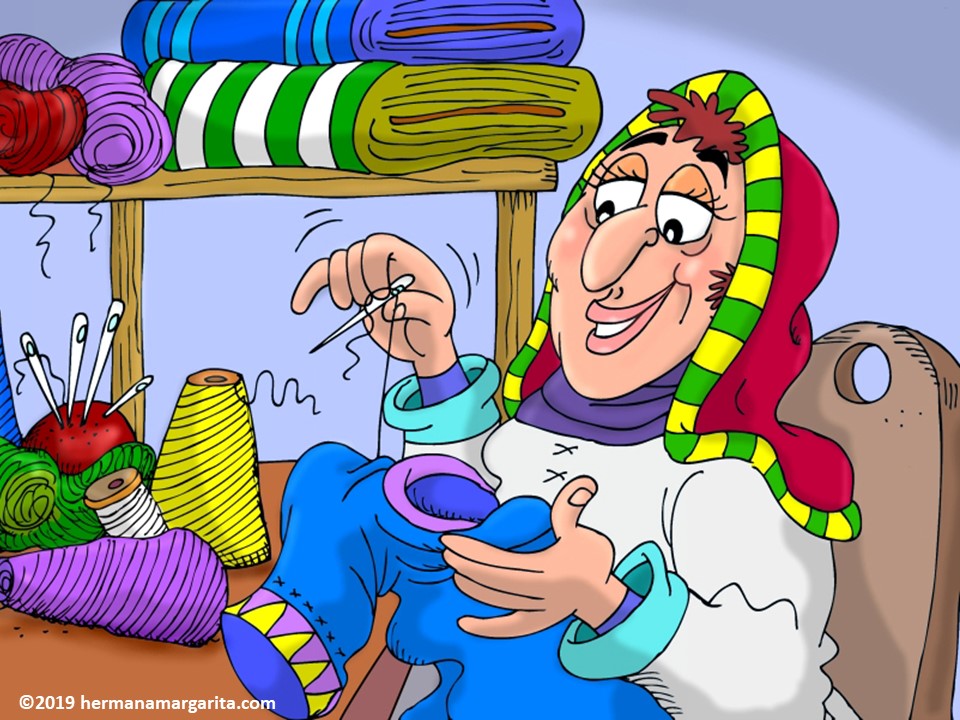 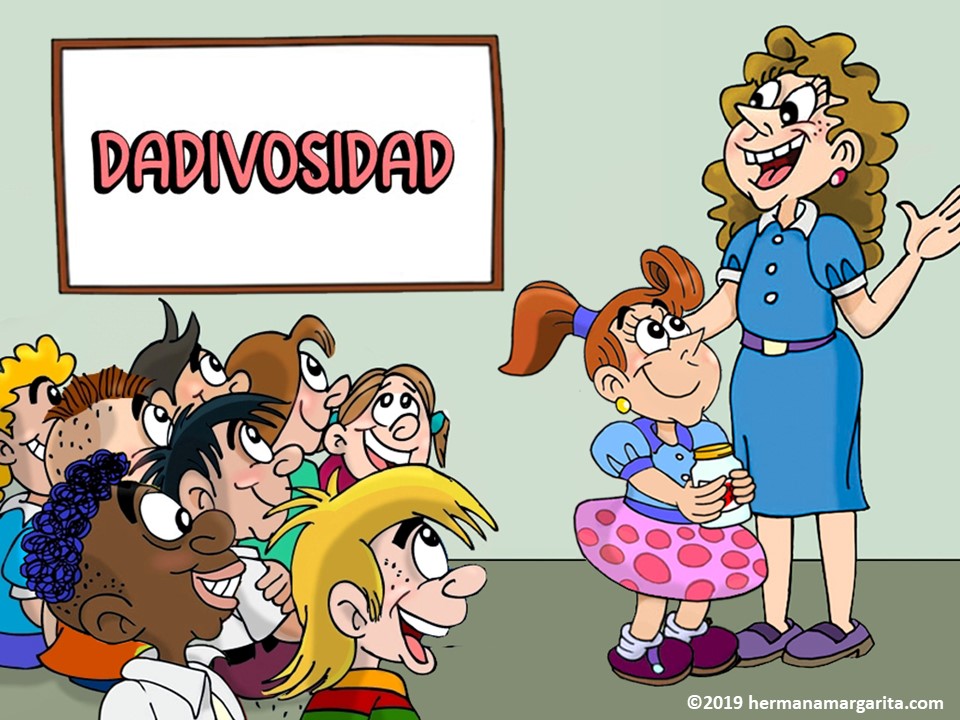 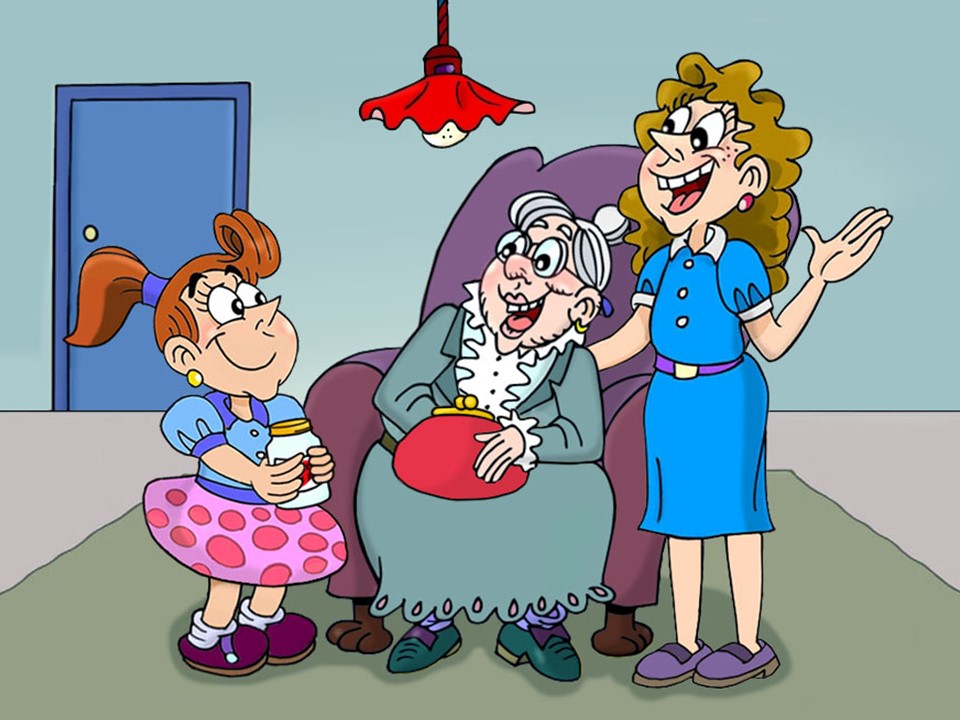 ©2019 hermanamargarita.com
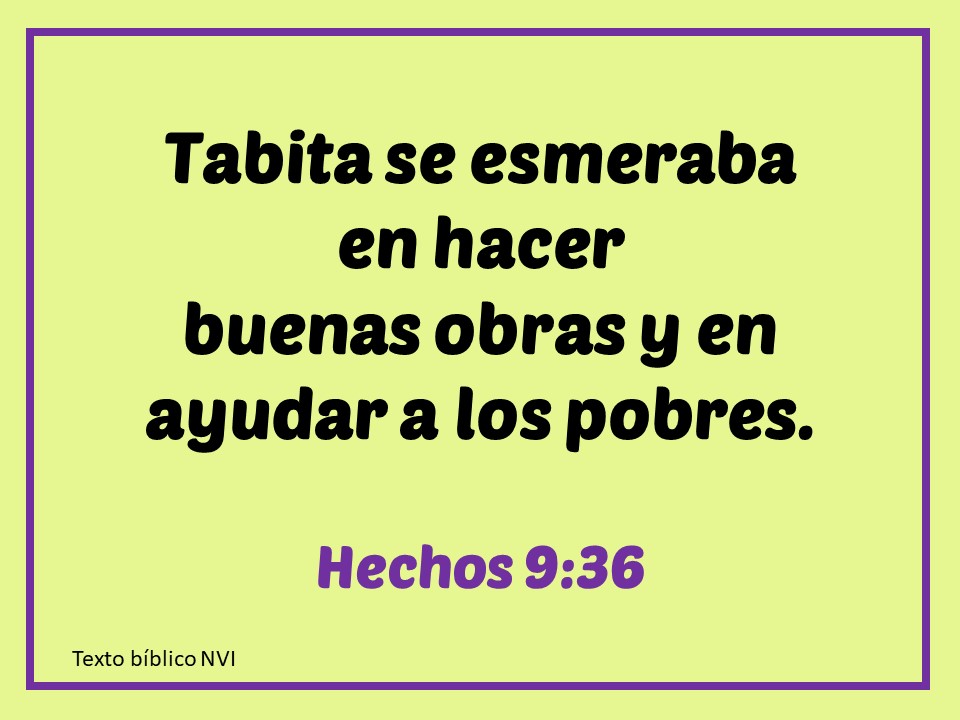 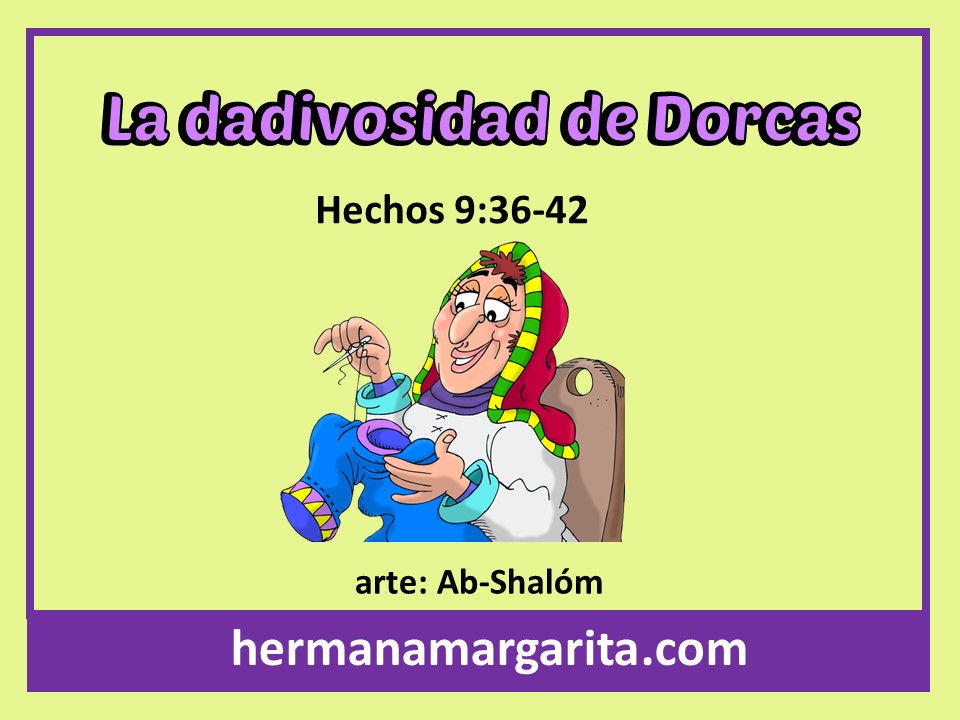